OUVIDORIA
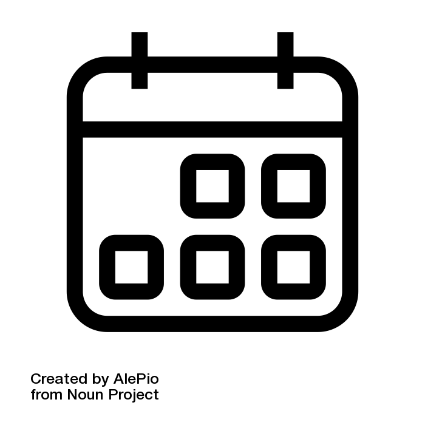 FEVEREIRO 
2023
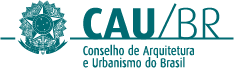 PROTOCOLOS
FEV 23
recebidos
41
concluídos
41
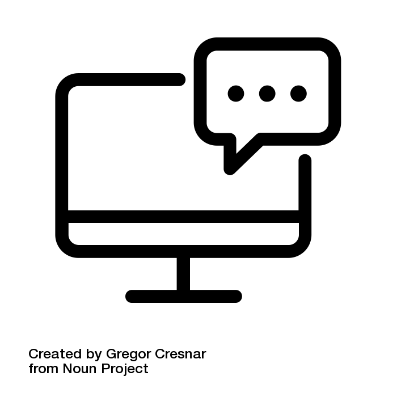 FEV
23
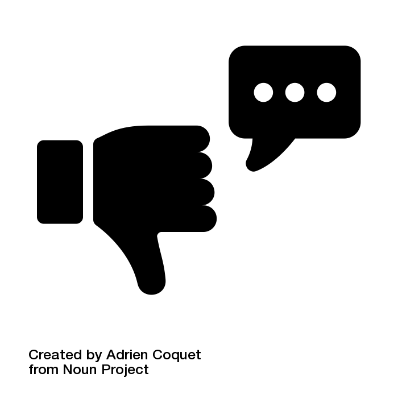 34%
Do total de 
demandas
RECLAMAÇÃO
reclamações a 
nível nacional
14
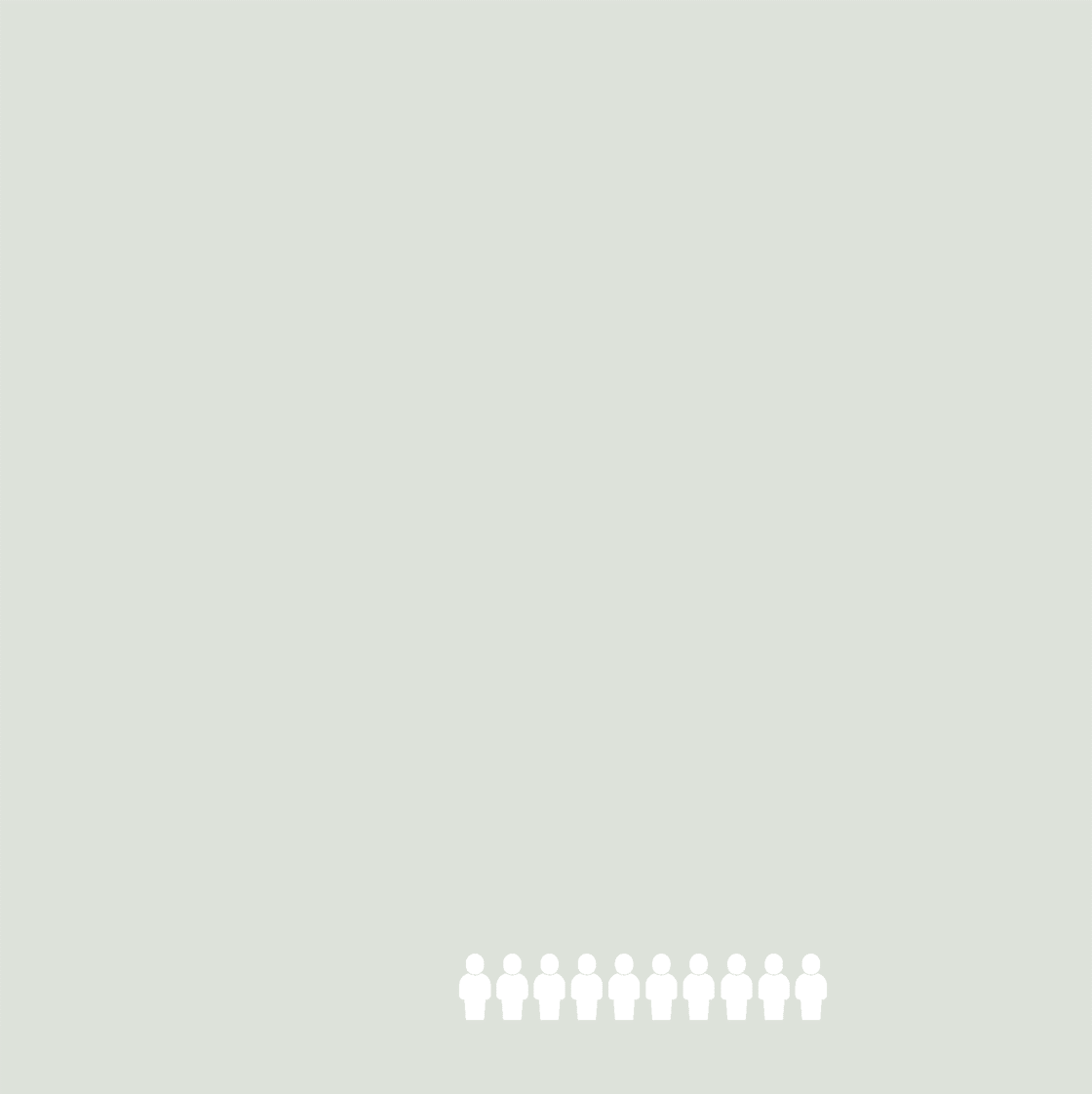 RECLAMAÇÃO
FEV 23
28,5%
foram assuntos correlatos a anuidade
+ frequente
Sistema indisponível
Registro profissional
CAT
reclamações específicas são mais frequentes
14,28% 
anônimos
FEV
23
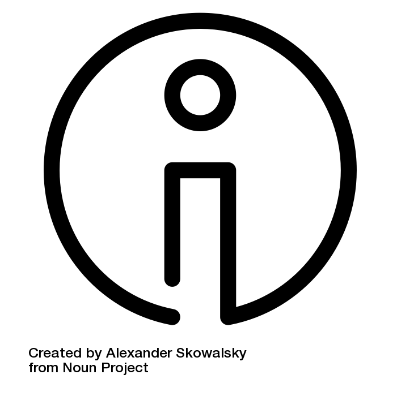 19%
do total de 
demandas
INFORMAÇÃO
pedidos de informação
8
INFORMAÇÃO
FEV 23
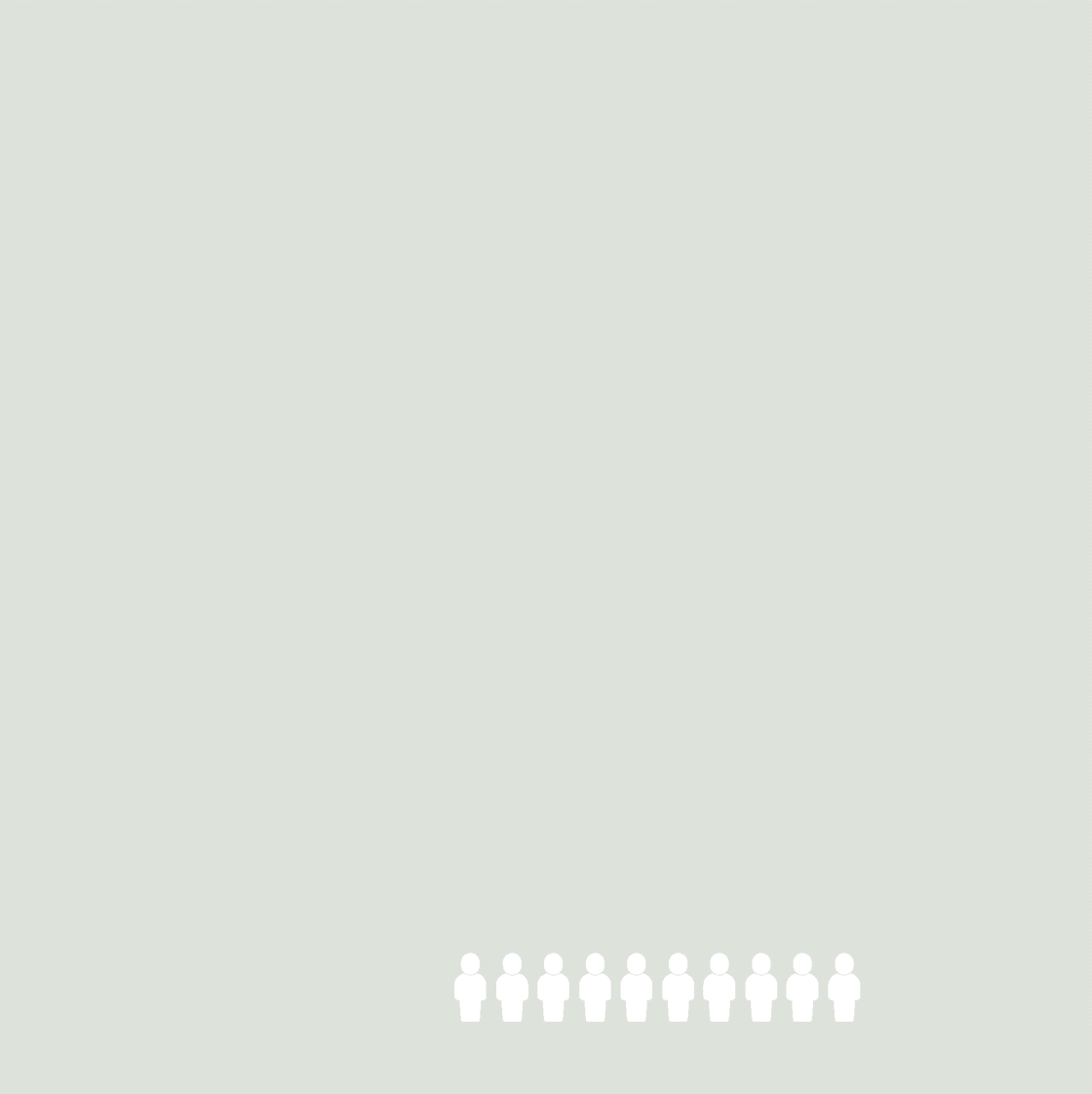 62%
foram informações relacionadas a assuntos gerais
+ frequente
RRT
Registro Profissional
questões relacionadas ao ensino à distância são mais frequentes
12% 
anônimos
FEV
23
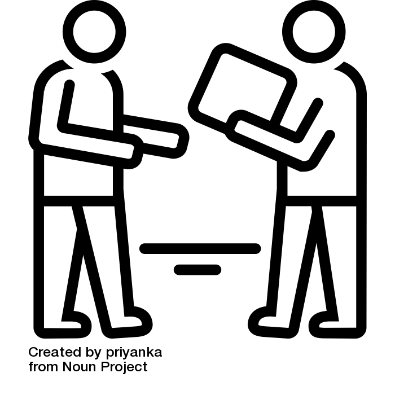 14%
do total de 
demandas
SOLICITAÇÕES
solicitações a 
nível nacional
6
SOLICITAÇÃO
FEV 23
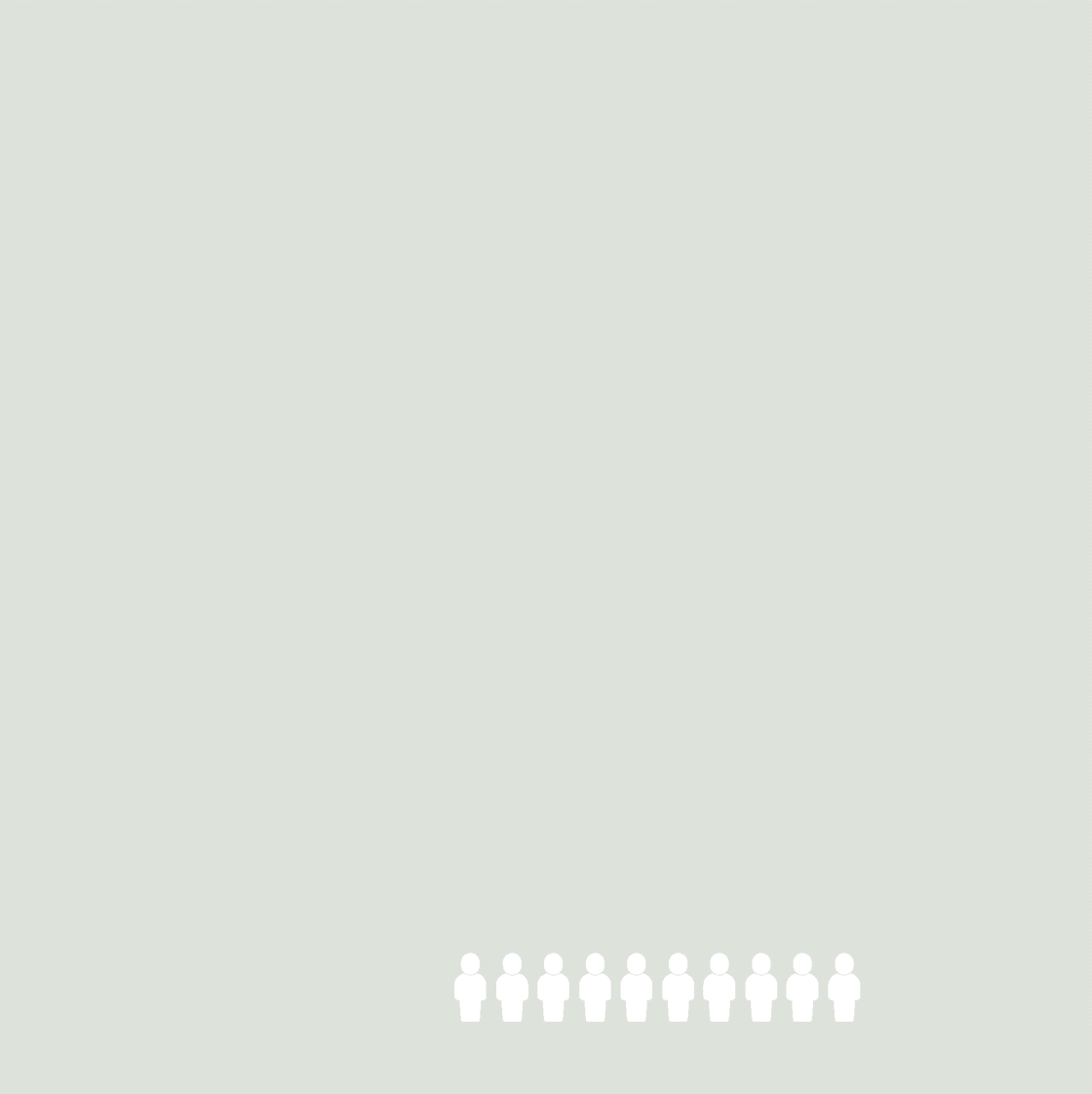 50%
foram solicitações de anuidades
+ frequentes

Registro profissional
solicitações são mais frequentes quando o demandante não encontra a informação desejada nos portais do CAU
0%
anônimos
FEV
23
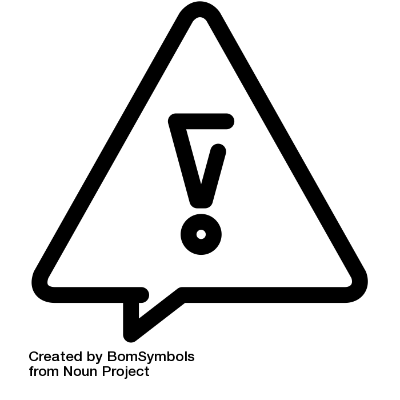 29%
do total de 
demandas
DENÚNCIA
protocolos cadastrados
12
DENÚNCIA
FEV 23
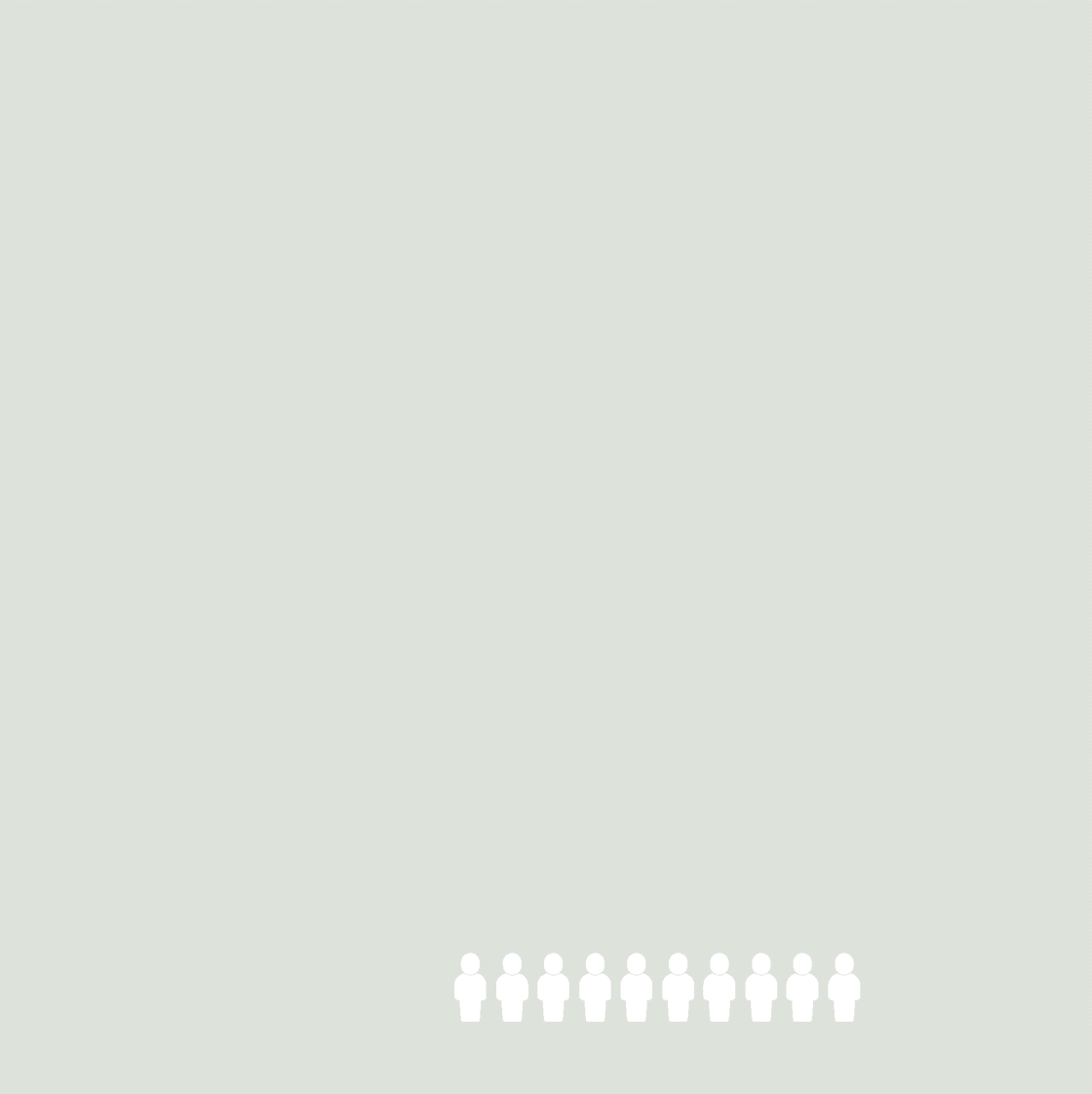 58,3%
foram denúncias contra leigo
+ frequente

Contra arquiteto
na maioria das vezes os demandantes que denunciam optam por não se identificar
100%
anônimos
FEV
23
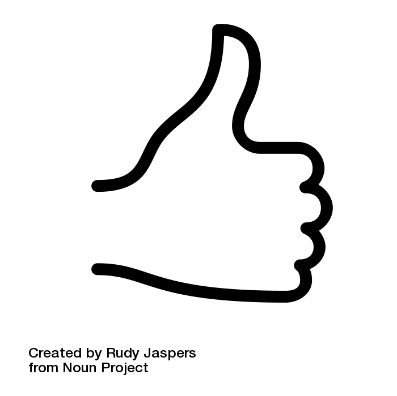 0%
do total de 
demandas
ELOGIOS
elogio enviado através do Canal
0
FEV
23
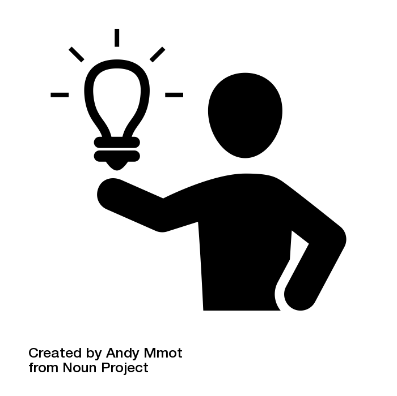 2%
do total de 
demandas
SUGESTÃO
sugestões enviadas 
a Ouvidoria
1
SUGESTÃO
FEV 23
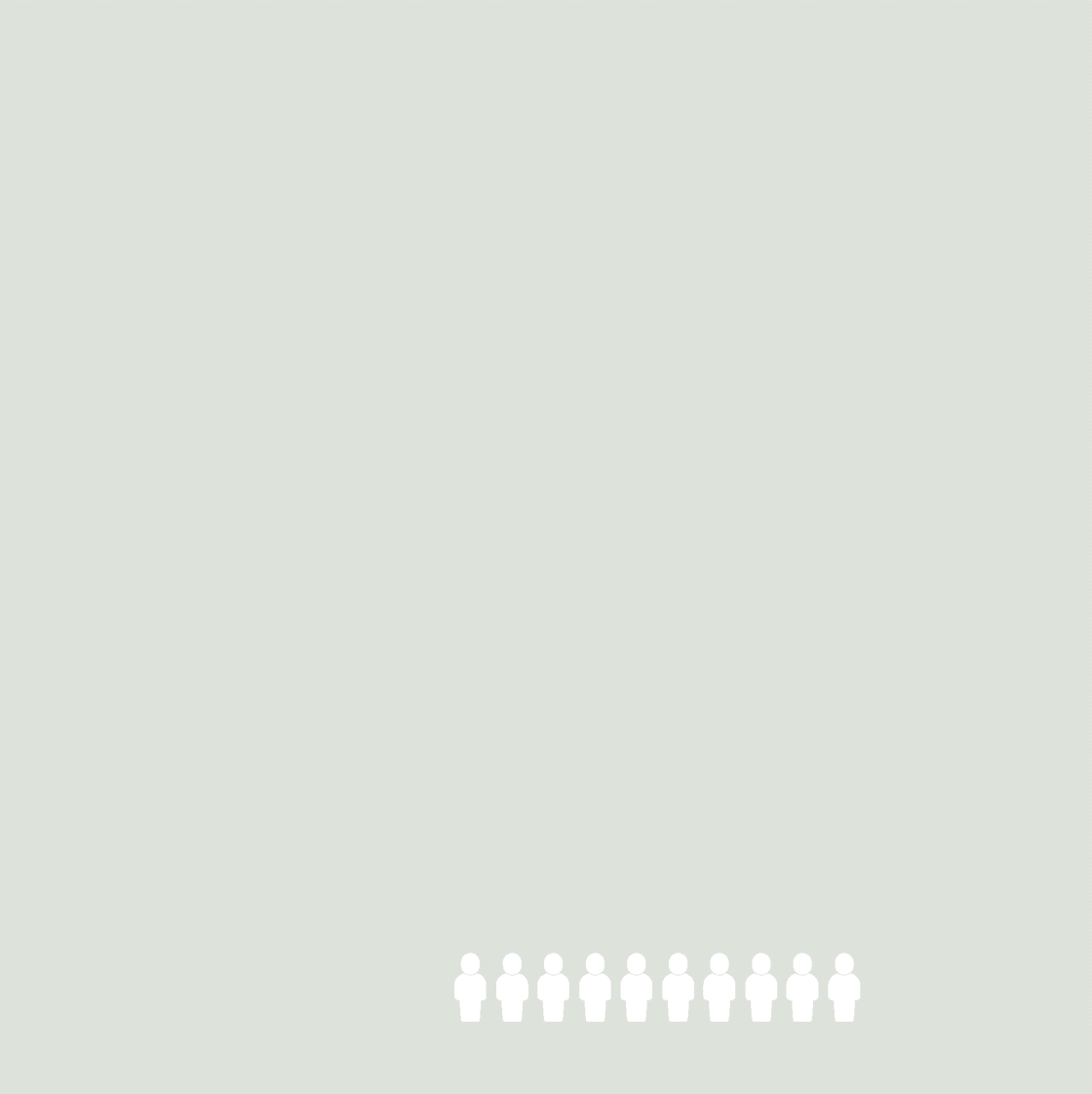 100%
Foi relacionado a melhorias do RRT
a sugestão está relacionada a melhorias no sistema
1%
anônimos
FEV
23
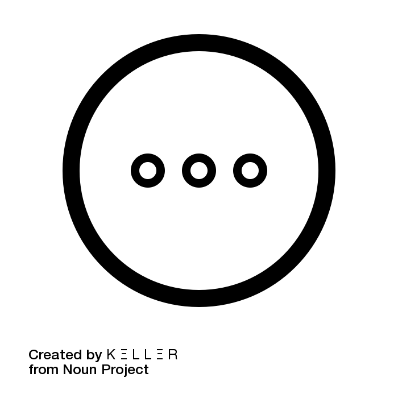 0%
do total de 
demandas
DIVERSOS
demandas categorizadas como assuntos diversos
0
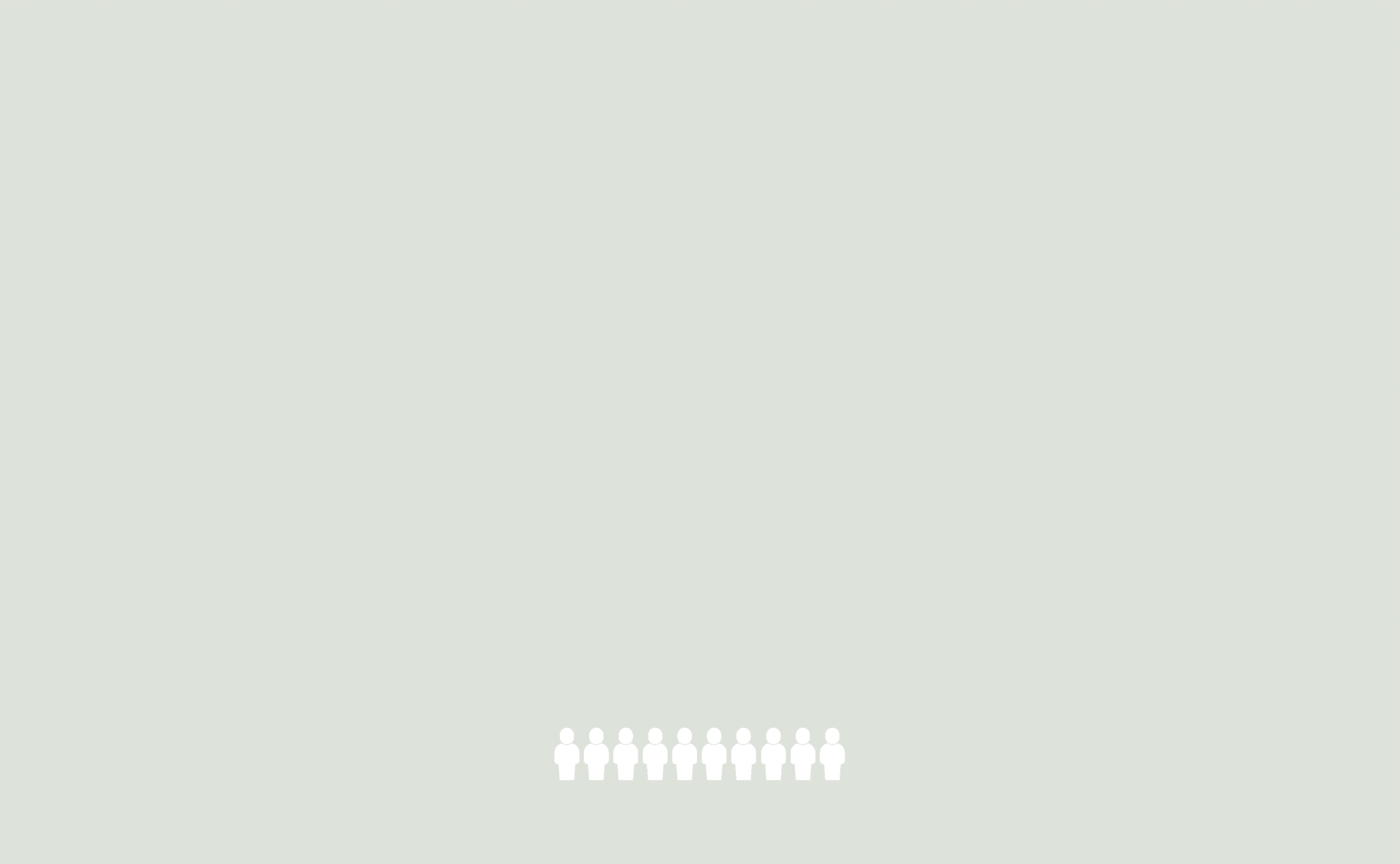 PERCENTUAL TOTAL
FEV 23
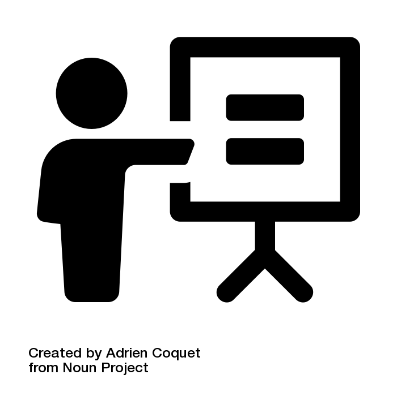 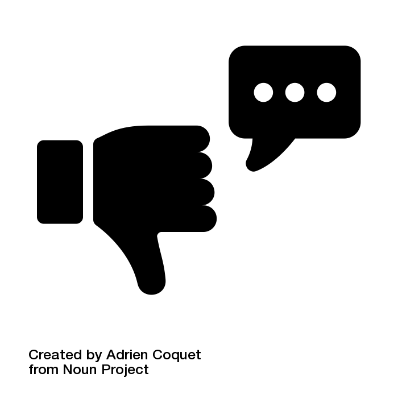 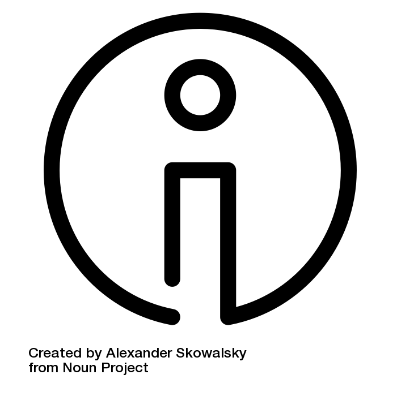 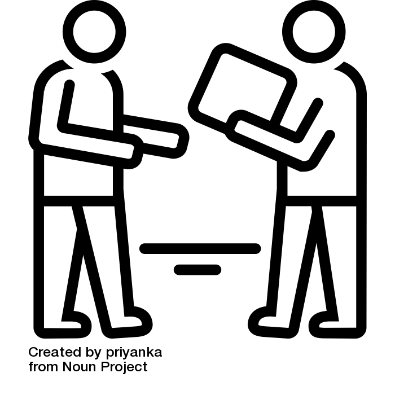 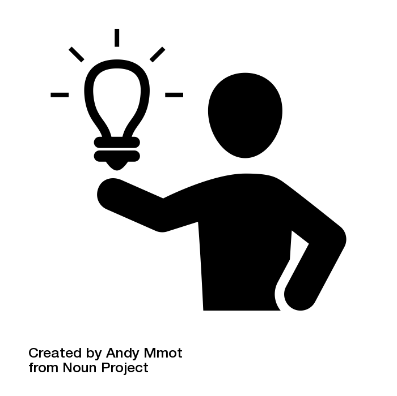 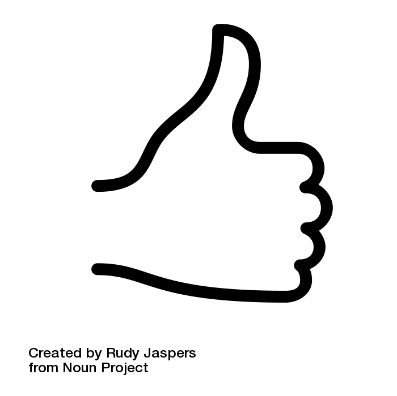 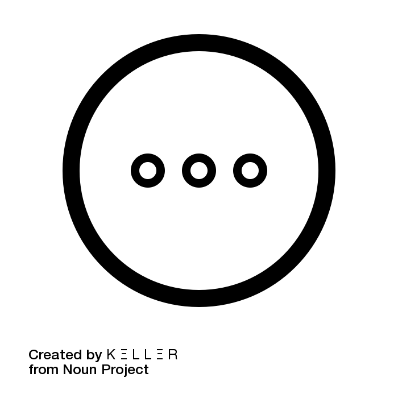 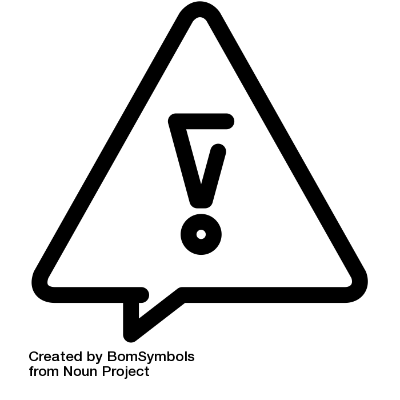 39% 
anônimos
NÚMEROS POR REGIÃO E ESTADO
FEV 23
SUDESTE
NORDESTE
18
5
CENTRO
OESTE
SUL
NORTE
5
9
4